ПРОЕКТ
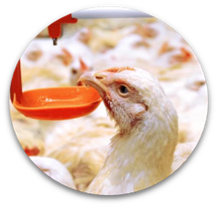 Февраль 2021
Разработана Союзом птицеводов Казахстана
Цели и задачи программы
Цель программы: создание условий для комплексного, устойчивого, конкурентоспособного развития отрасли птицеводства, способствующих:
обеспечению продовольственной безопасности по мясу птицы, 
увеличению экспортного потенциала  Казахстана продукции птицеводства,
Снижение импортозависимости
Задачи программы на 5 лет (2022-2026 гг):
1. Увеличение  объемов производства продукции птицеводства: мяса - со 235 до 643 тыс.тонн, к 2028 году до ___;
разведения высокопродуктивных и технологичных кроссов (пород) и гибридов различных видов птицы:
создание современных племенных хозяйств 2 порядка, соответствующие мировым стандартам, родительские стада;
обновление производственной базы птицеводства, строительство новых предприятий, проведение реконструкции и модернизации действующих предприятий;
повышение продуктивности мясной и яичной птицы;
увеличение объемов охлажденного мяса и продуктов глубокой переработки;
повышение качества и ассортимента продукции, в том числе охлажденного мяса, глубокой переработки.
2. Защита внутреннего рынка
3. Снижение рисков биобезопасности
Государственная поддержка:
Поэтапное снижение прямого субсидирования
Возмещение доли инвестиционных затрат, включая глубокую переработку   + 121 млрд. тенге;
Косвенное субсидирование : внешней инфраструктуры, субсидирование страхования ветеринарных рисков
Ожидаемые результаты и показатели социальной и экономической эффективности:
Прирост объемов производства: мяса птицы 319 тыс, на экспорт 327 тыс. тонн, снижение импорта до 30 тыс.тонн;
Увеличение ВВП птицеводства на 366 млрд. тенге или 1,9 раз;
Рост экспортной выручки на 78 млрд. тг или в 7 раз;
Рост налоговых поступлений.
Производительность труда 66,5 тыс. USD/чел.
Проект программы развития птицеводства на 2022-2026 годы
2
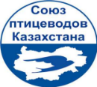 Обзор мяса птицы и яйца пищевого 
в МИРе
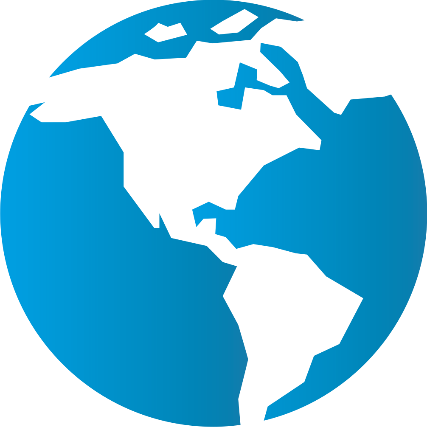 3
Проект программы развития птицеводства на 2022-2026 годы
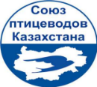 Обзор мяса птицы и яйца пищевого в МИРЕ
Производство и потребление мяса в мире с прогнозом до 2050
Динамика производства мяса птицы в Мире
Рост численности населения, рост спроса на продукты питания, ограниченные  ресурсы Земли   стимулируют увеличение  производства продукции птицеводства в мире на основании:
Мясо птицы является САМЫМ  доступным источником  белка животного происхождения для всех слоев  населения; 
Низкий уровень землепользования за счет высокого коэффициента кормоотдачи;
Низкий уровень парниковых газов в системах интенсивного животноводства;
Производство мяса птицы относится к системам интенсивного безземельного животноводства ; 
Короткий цикл воспроизводства; 
Потребление не ограничено медицинскими, религиозными и другими барьерами;
Урбанизация.
Коэффициент кормоотдачи (корм на кг живой массы)
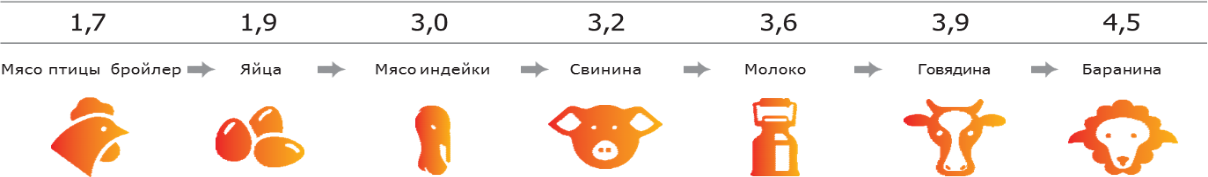 Источник:
Аналитический обзор RaboBank, ФАО  
материалы XIV Европейской конференции по  птицеводству (Норвегия, июнь 2014г); ФАО Доклад группы экпертов высокого уровня по вопросам продовольсвенной безопасности и питания, 2016   Монография Безопасность кормов, продуктов питания, Фисинин, Егоров, Пономаренко, 2012
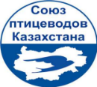 4
Проект программы развития птицеводства на 2022-2026 годы
Обзор мяса птицы и яйца пищевого в МИРЕ
Производство мяса
Доля производства мяса птицы в общей структуре производства мяса:
РК    -  14%
РФ    – 45% (в 2,2 раза >)
Мир (за 2019)– 40% (в 2 раза)

Производство мяса птицы на душу населения (кг/год):
РК    – 12,8 
РФ    – 35,0
Мир (за 2020) – 20,8

ВЫВОД:
Наличие высокого потенциала для развития отрасли
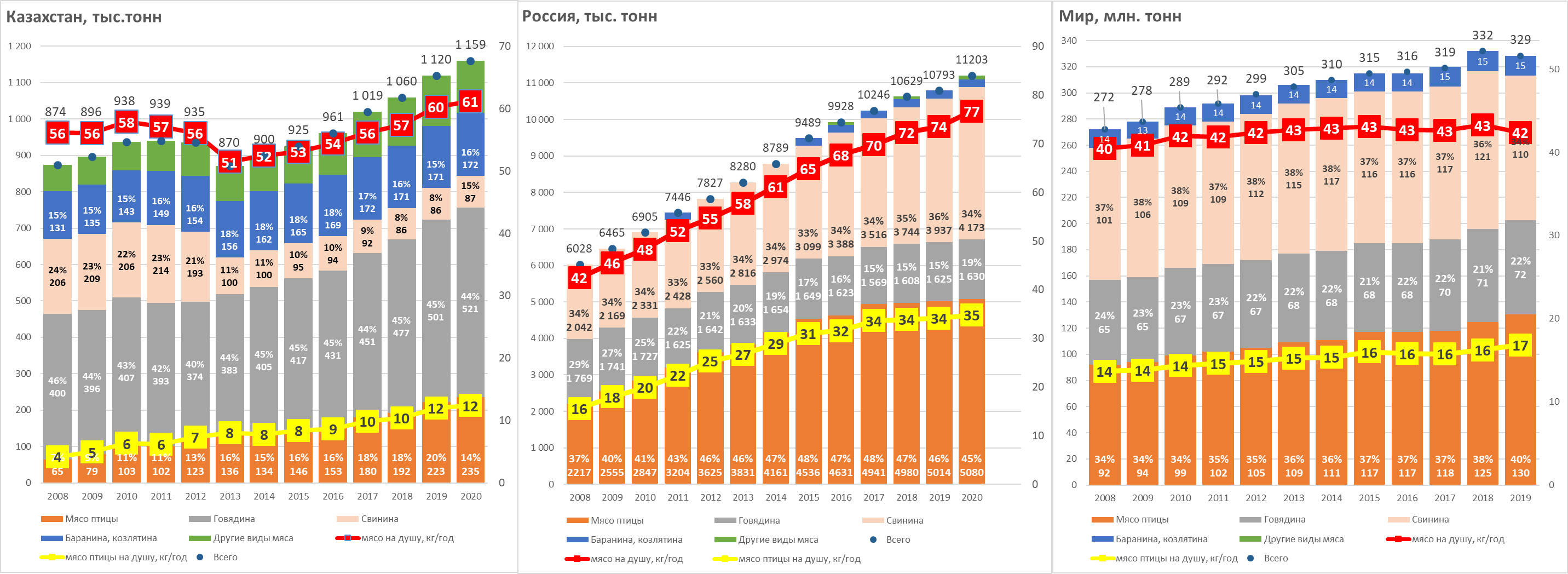 Источник: Комитет по статистике МНЭ РК, FAO
5
Проект программы развития птицеводства на 2022-2026 годы
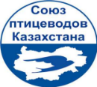 Обзор мяса птицы и яйца пищевого в МИРЕ
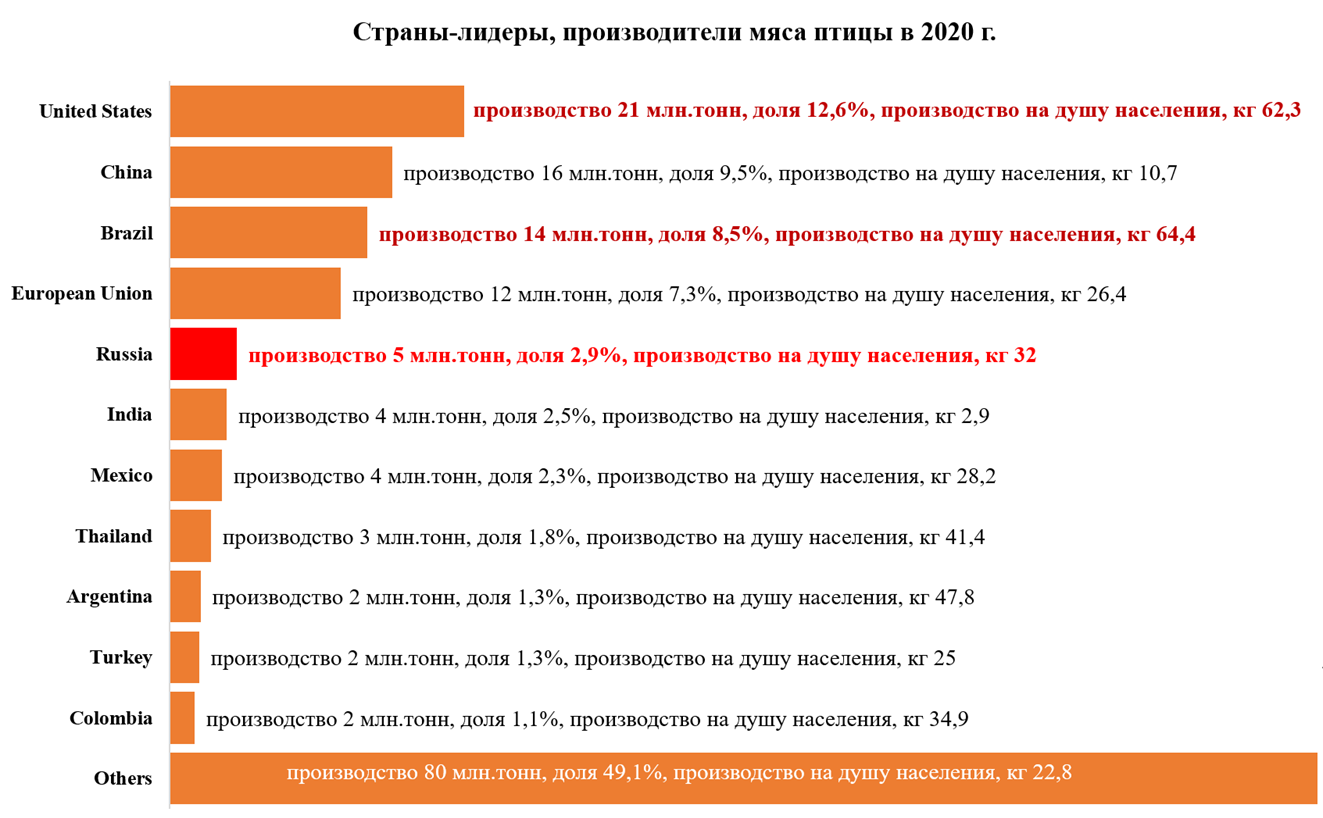 Производство по странам-лидерам за 2020:
США	– 62,3 кг/чел/год
Китай	– 10,7 кг/чел/год
Бразилия	– 64,4 кг/чел/год
ЕвроСоюз – 26,4 кг/чел/год
Россия	–  32,0 кг/чел/год
Другие страны, невходящие в страны лидеры  -22,8 кг/чел/год
Индия 	-2,9 кг- особенности культуры потребления пищи- вегетарианцы в индуизме.
Казахстан – 12,8 кг/чел/год или на 10 кг ниже, чем все страны, кроме стран-лидеров.
ВЫВОД:
Казахстан находится на низком уровне производства  мяса птицы на душу населения.
Источник: https://www.statista.com/statistics/263971/top-10-countries-worldwide-in-egg-production/
6
Проект программы развития птицеводства на 2022-2026 годы
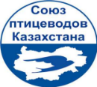 Обзор мяса птицы и яйца пищевого в МИРЕ
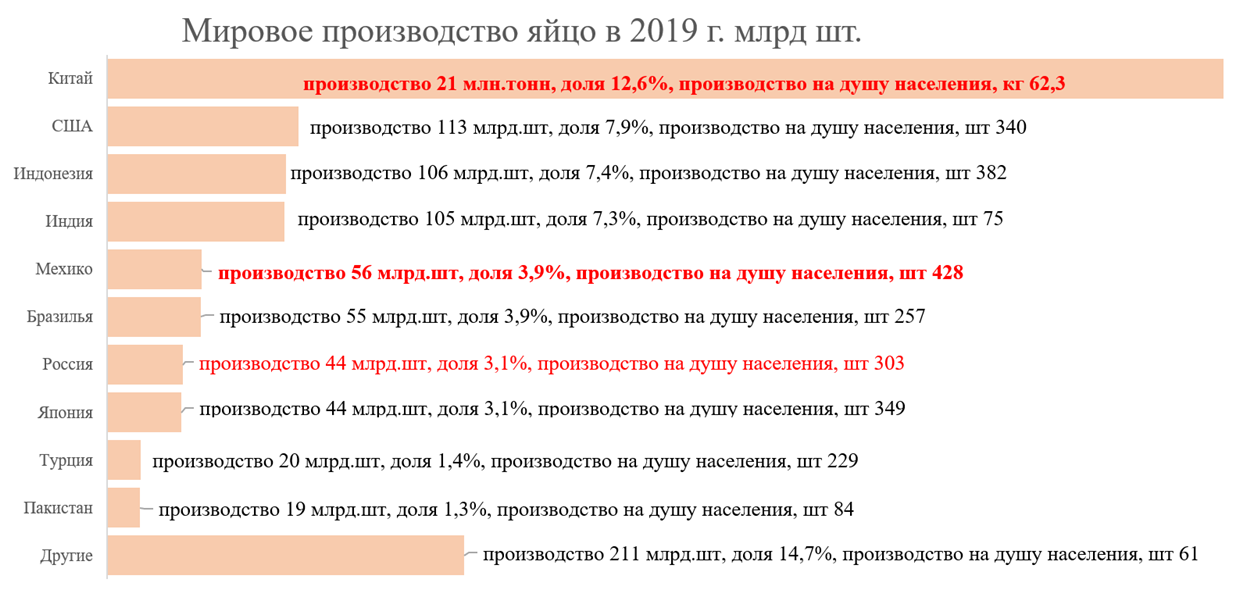 Производство по странам в2019 году:
Китай – 470 яиц/чел/год
США – 340 яиц/чел/год
Индия – 75 яиц/чел/год
Россия – 303 яиц/чел/год
Турция – 229 яиц/чел/год
Другие страны – 61 яиц/чел/год

Казахстан – 301 яиц/чел/год
ВЫВОД:
Казахстан находится на высоком уровне производства  яйца на душу населения, в 2018 году максимальный объем производства 5,6 млрд. шт или 308 яиц на душу населения.
Источник: https://www.statista.com/statistics/263971/top-10-countries-worldwide-in-egg-production/
7
Проект программы развития птицеводства на 2022-2026 годы
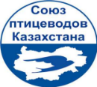 Анализ текущей ситуации в птицеводстве в Казахстане
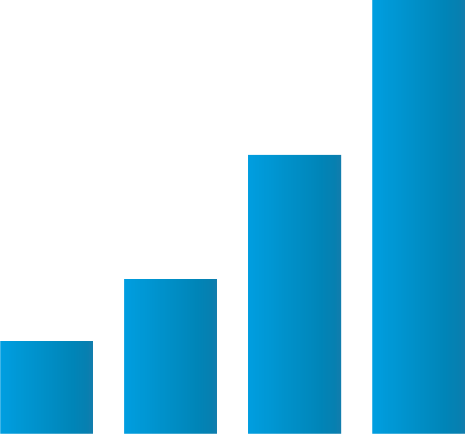 Проект программы развития птицеводства на 2022-2026 годы
8
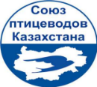 Анализ текущей ситуации в птицеводстве РК
Доля птицеводства в ВВП сельхозпредприятий продукции животноводства за 2008-2020 гг
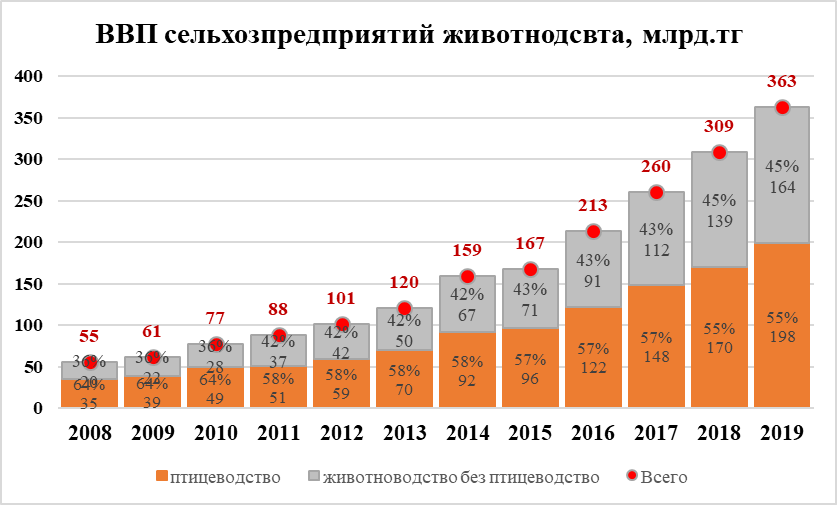 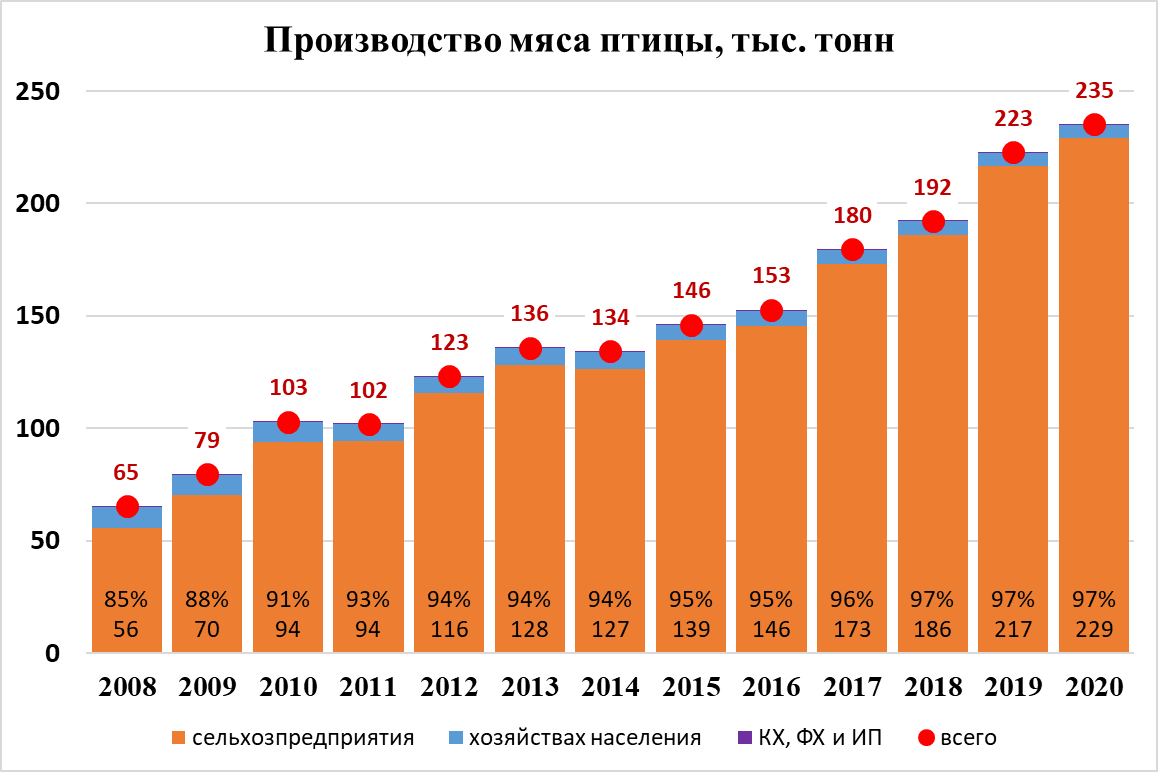 Доля птицеводства в ВВП сельхозпредприятий животноводства - 55%
Доля птицеводства в производстве животного протеина  – 20%.
Доля  КХ,ФХ и ЛПХ в мясном производстве составляет 2,7%, в яичном – 23%
ВЫВОД:
В отличие от других видов животноводства  развитие птицеводства основано на промышленном производстве.
Производительность труда в птицеводстве  составила 43500 $, что выше производительности в сельском хозяйстве в целом   в 5,4 раза. 
Продукция птицеводства остается наиболее доступным пищевым продуктом - цена  за единицу продукции ниже, более чем в 2 раза, чем другие виды животного протеина
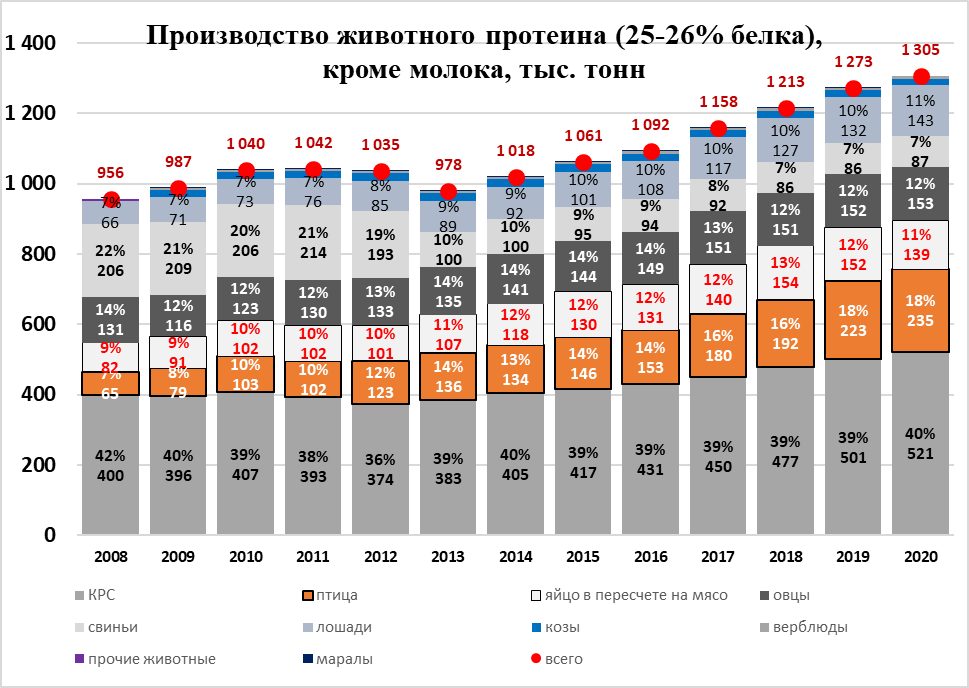 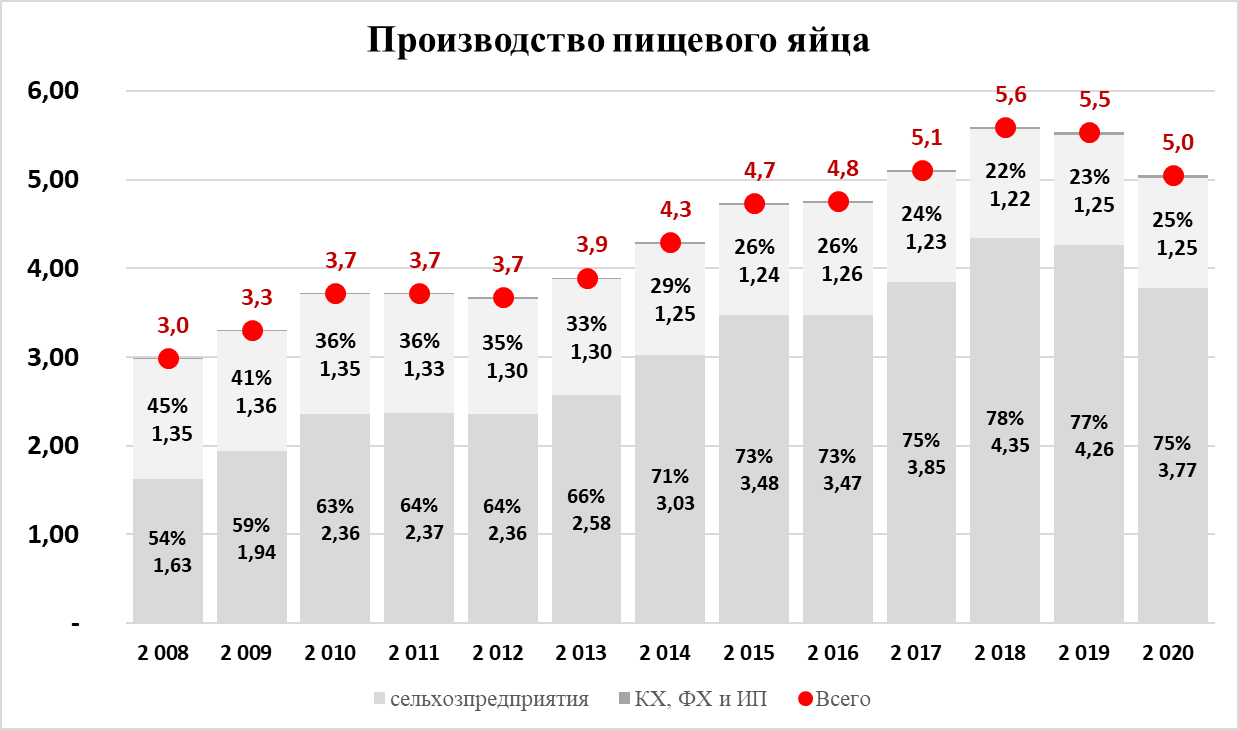 Млрд.шт
Источник: Комитет по статистике МНЭ РК
9
Проект программы развития птицеводства на 2022-2026 годы
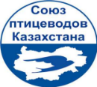 Анализ текущей ситуации в птицеводстве
Производство мяса птицы и яйца в 2020 году по регионам
Уровень самообеспеченности:
Мясо птицы, производство в 2020 г.  235 тыс. тонн
Пищевое яйцо, производство в 2020 г. 5 048 млн. шт
3%
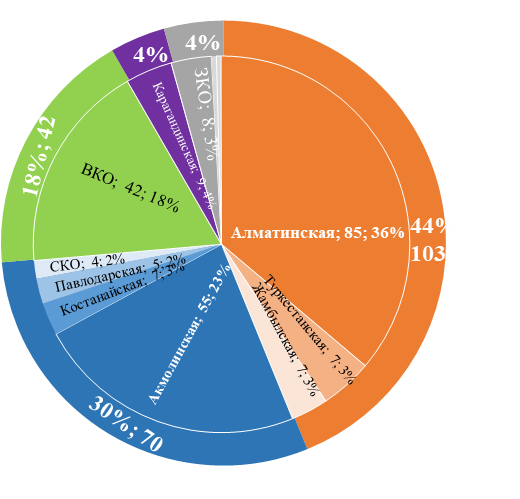 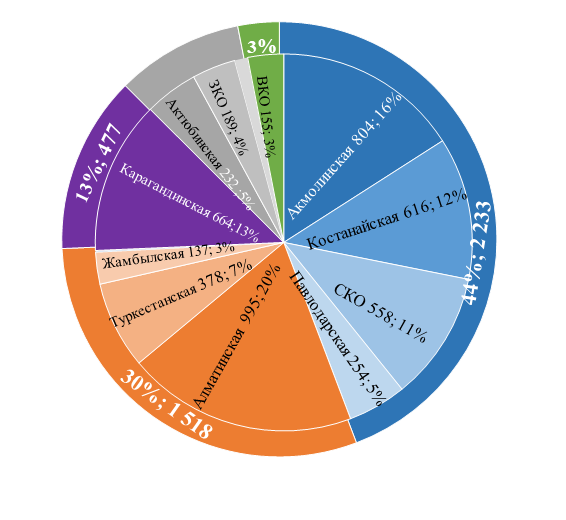 Мясо птицы, тыс тонн
Яйцо, млрд шт.
9%; 477
13%; 477
30%; 1 518
100%
5,0
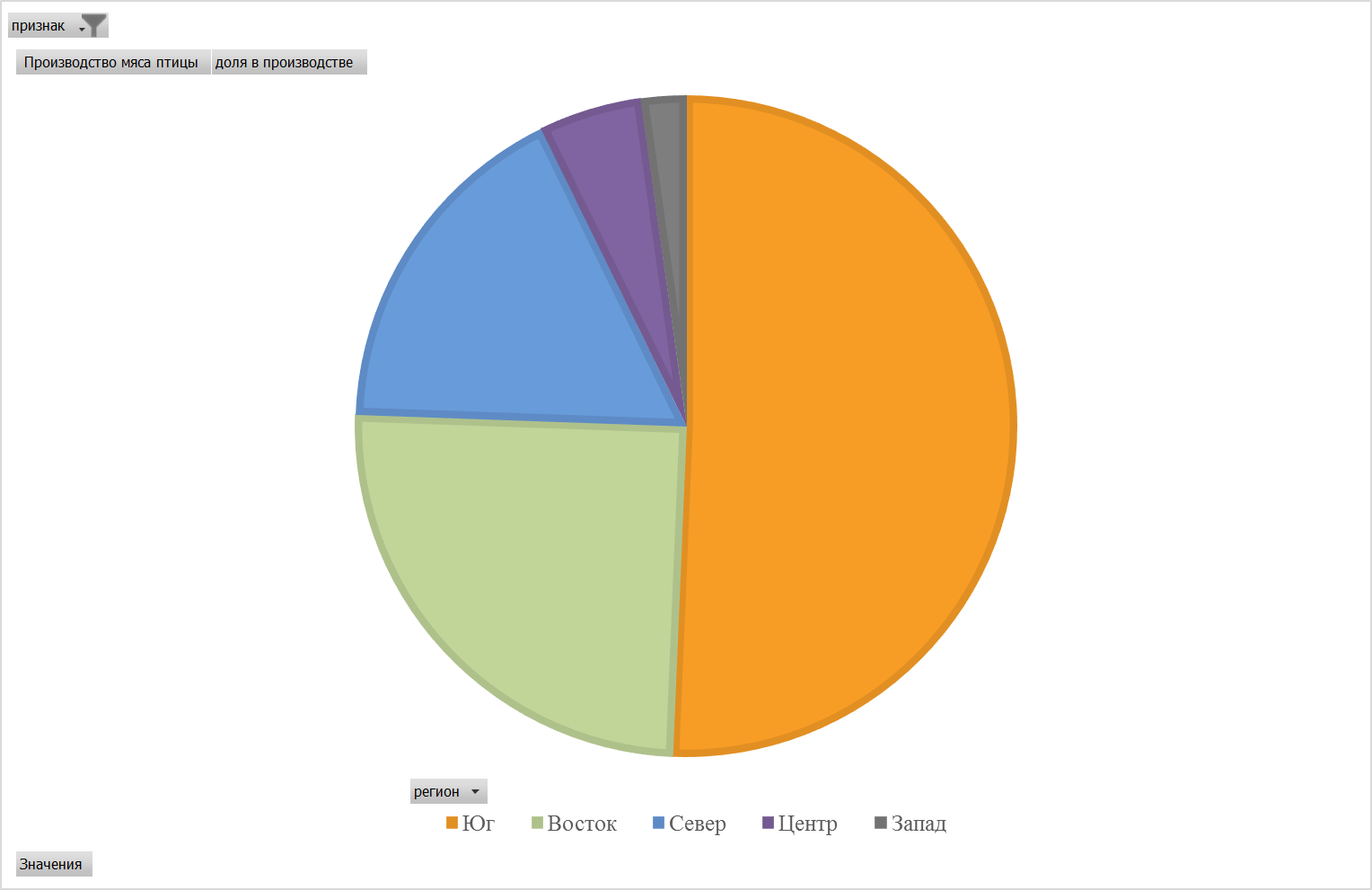 Источник: Комитет по статистике МНЭ РК, СПК
Проект программы развития птицеводства на 2022-2026 годы
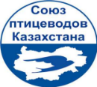 10
ЗКО;  8; 3%
Состояние конкурентоспособности
Производственные показатели в среднем по отрасли имеют тенденцию  улучшения:
 Среднесуточный привес (ССП) повысился у самых крупных производителей, достигнув практически генетического потенциала птицы.
Яйценоскость кур (ЯНН)-несушек –на 4%
Конверсия корма (КК) снизилась у:
бройлеров - на 6%, даже при давлении высокопатогенного и низкопатогенного птичьего гриппа:
кур-несушек –на 14% у крупных производителей.
Производственные показатели приближенные к генетическому потенциалу кроссов достигнуты самыми крупными предприятиями (см. слайд 17)
Производственные показатели
Основные  технологические факторы, влияющие на производственные показатели отрасли:
Обеспечение биобезопасности 
Сбалансированность корма (по макро- и микронутриентам)
Соблюдение требований к технологии содержания и выращивания птицы.
Существующие проблемы:
Низкий уровень биобезопасности: отсутствие единых норм санитарии и ветеринарии в зависимости от особенностей региона; 
Дефицит  квалифицированных кадров; 
Низкий уровень квалификации молодых специалистов;
Низкий уровень утилизации отходов;
Недостаточное развитие глубокой переработки.
Цены на кукурузу и сою значительно выше мировых????
11
Проект программы развития птицеводства на 2022-2026 годы
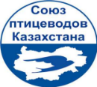 Динамика оптовых цен на тушку бройлеров
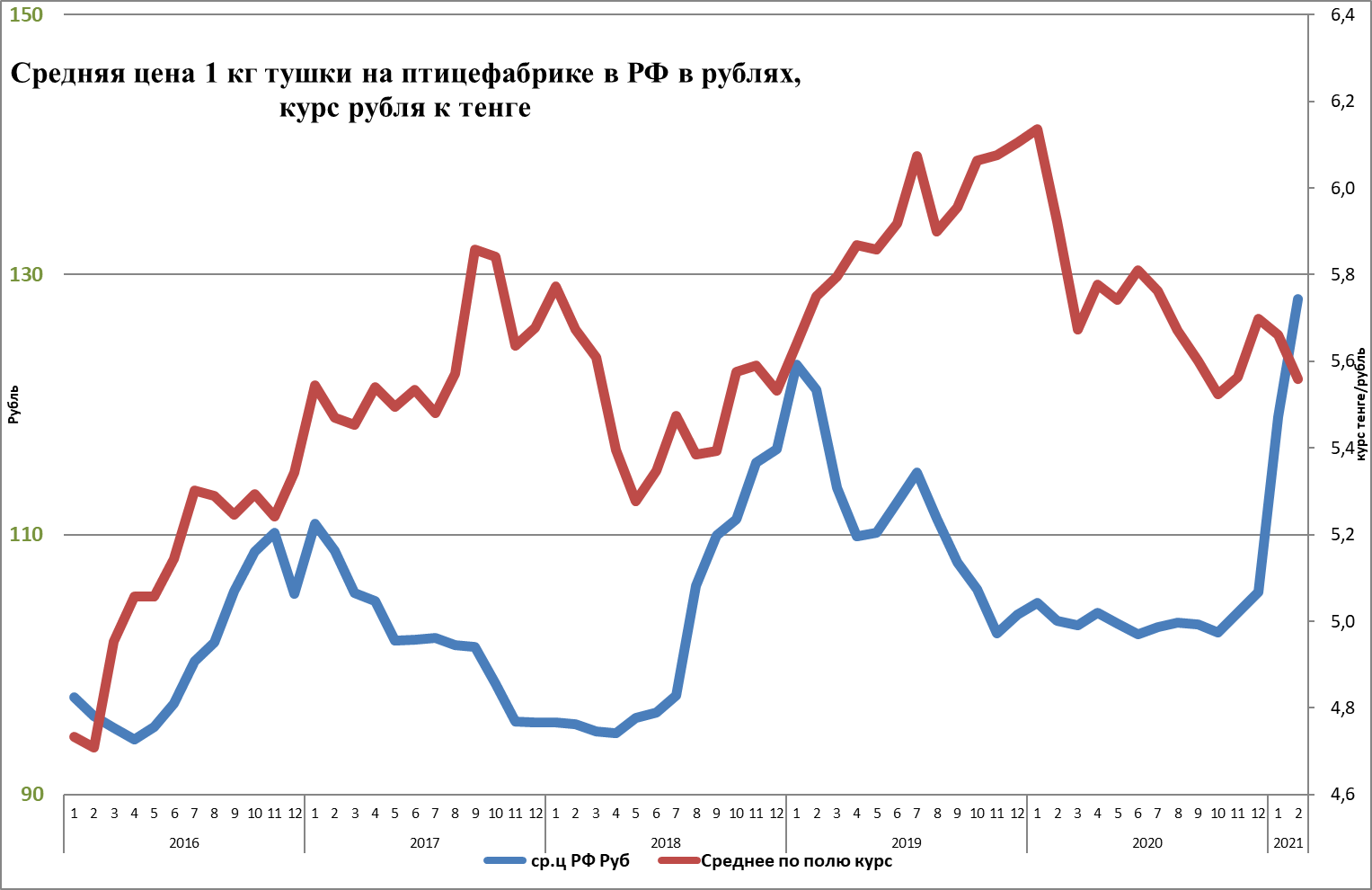 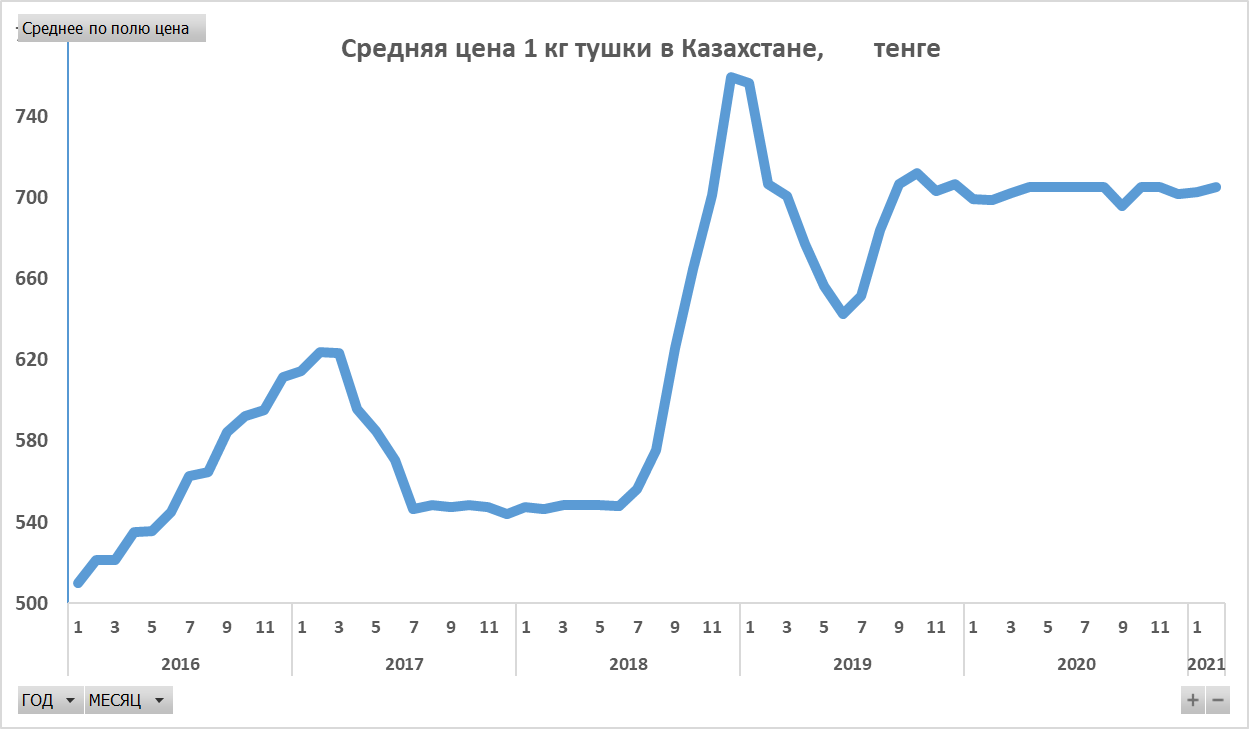 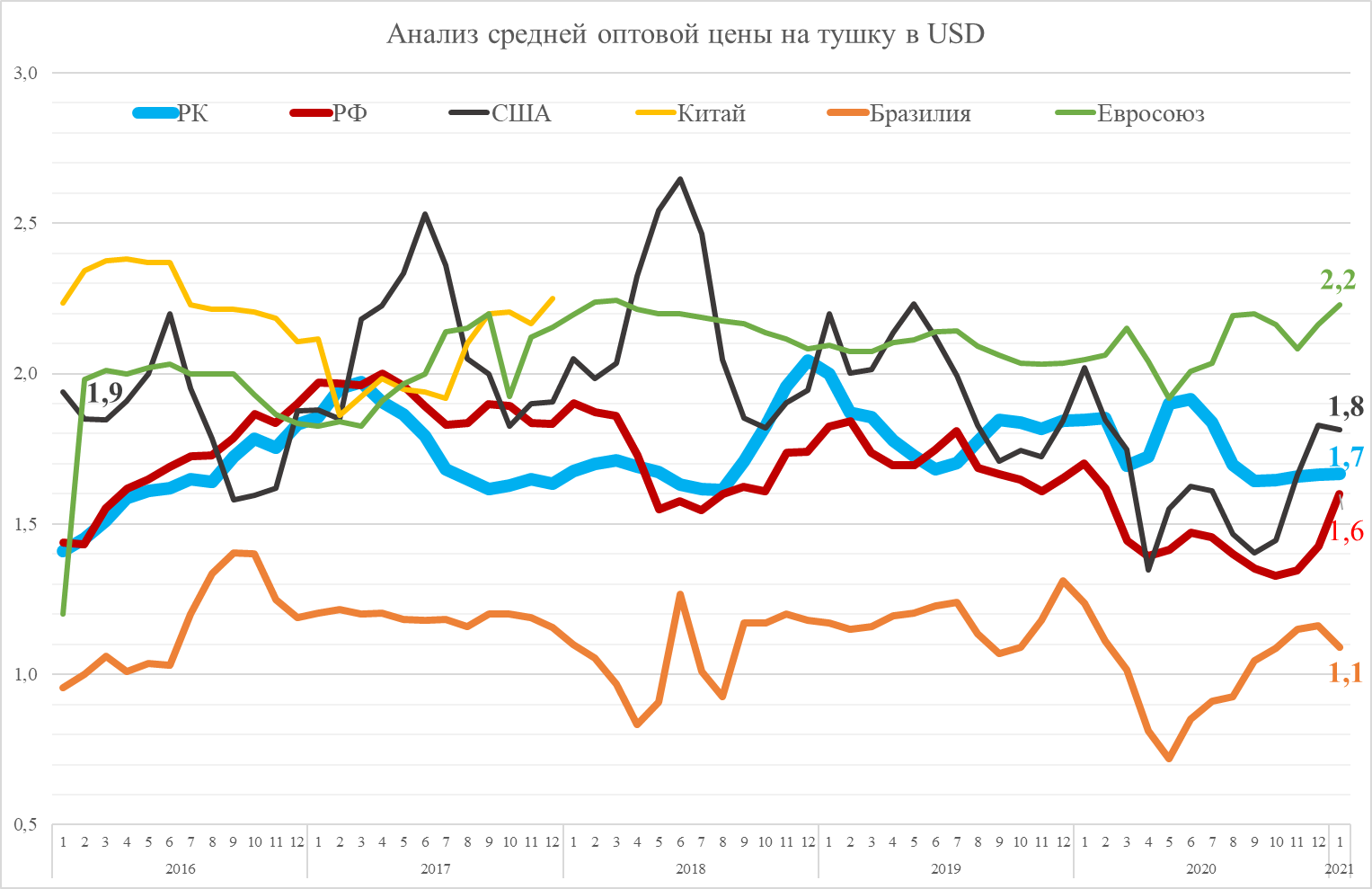 Динамика цен на тушку бройлеров показывает, что в странах Евросоюза низкий уровень волатильности, 2-2,2  доллара США
В Бразилии самая низкая цена на тушку всегда.
В России цена  с  ноября 2020 года в пределах 104 рубля за кг. 
В Казахстане цена напрямую зависит от ситуации цен на рынке России, стоимость тушки стояла в пределах 700 тенге.
Вывод: Для повышения конкурентоспособности отечественного мяса птицы необходимо наращивать объемы производства,  снижать себестоимость и внедрять  глубокую переработку с высокой добавленной стоимостью, бороться с недобросовестной внешней конкуренцией: запрет инжектированное мясо без уколов по ТУ, хлорированное мясо.
12
Проект программы развития птицеводства на 2022-2026 годы
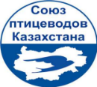 Кормообеспеченность
Производство основных видов сырья для птицеводства в РК
среднестатистические за последние 7лет**        тыс.тонн
Уровень кормообеспеченности.
Птицеводство Казахстана практически обеспечено внутренним сырьем и имеет огромный потенциал для наращивания объемов производства. 
Наибольшая потребность в наращивании  объемов производства приходится на сою к 2026 году ожидается ее дефицит до 150 тыс.тонн.
При наличии объемов кукурузы птицеводство испытывает его дефицит.
Цены в Казахстане:
Пшеница- соответствуют ценам мировым;
Соя  выше мировых на 16%;
Соевый шрот выше мировых на 40%;
Кукуруза выше мировых на 55%.

Предложение на основании проекта от 02.02.2021 «Концепция развтия АПК РК»:
Включить в перечень на льготное кредитование( 2%годовых) :
для птицеводов-  зерновые, шрот подсолнечный;
Для производителей, переработчиков бобов – сою.
Птицеводство. Расчет потребности в оборотном капитале на зерновые, шрот подсолнечный производства Казахстан
Источник: ** Комитет по статистике МНЭ РК, Комитет Гос. Доходов РК
Проект программы развития птицеводства на 2022-2026 годы
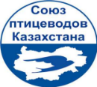 13
Кормообеспеченность
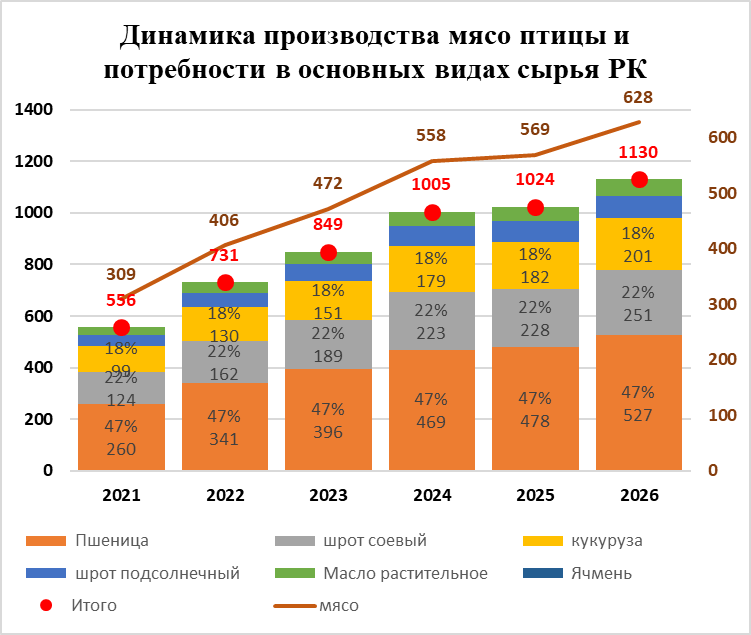 Как видно из таблицы для получения 1 кг мяса птицы потребность в основных видов Казахстанского сырья 1,8 кг: 
Считаем, что при намеченной государством программе орошения сельхоз земель увеличение производства соевых бобов и кукурузы. 

Ожидаемый результат: 
Полное исключение импортозависимости;
Снижение себестоимости;
Повышение конкурентоспособности.
Источник: Комитет по статистике МНЭ РК, Комитет Гос. Доходов РК
14
Проект программы развития птицеводства на 2022-2026 годы
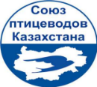 SWOT анализ птицеводства
Проект программы развития птицеводства на 2022-2026 годы
15
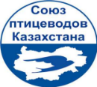 Прогноз производства продукции птицеводства
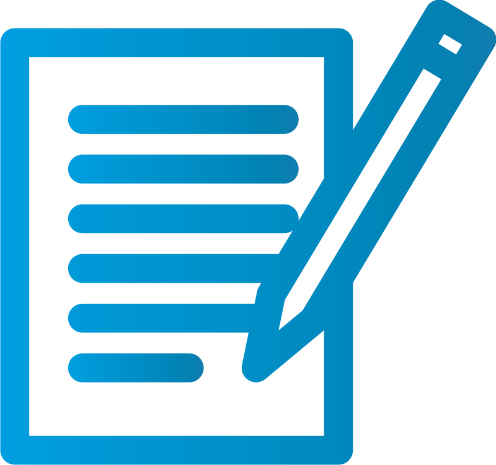 16
Проект программы развития птицеводства на 2022-2026 годы
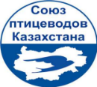 Прогноз производства продукции птицеводства до 2027 года
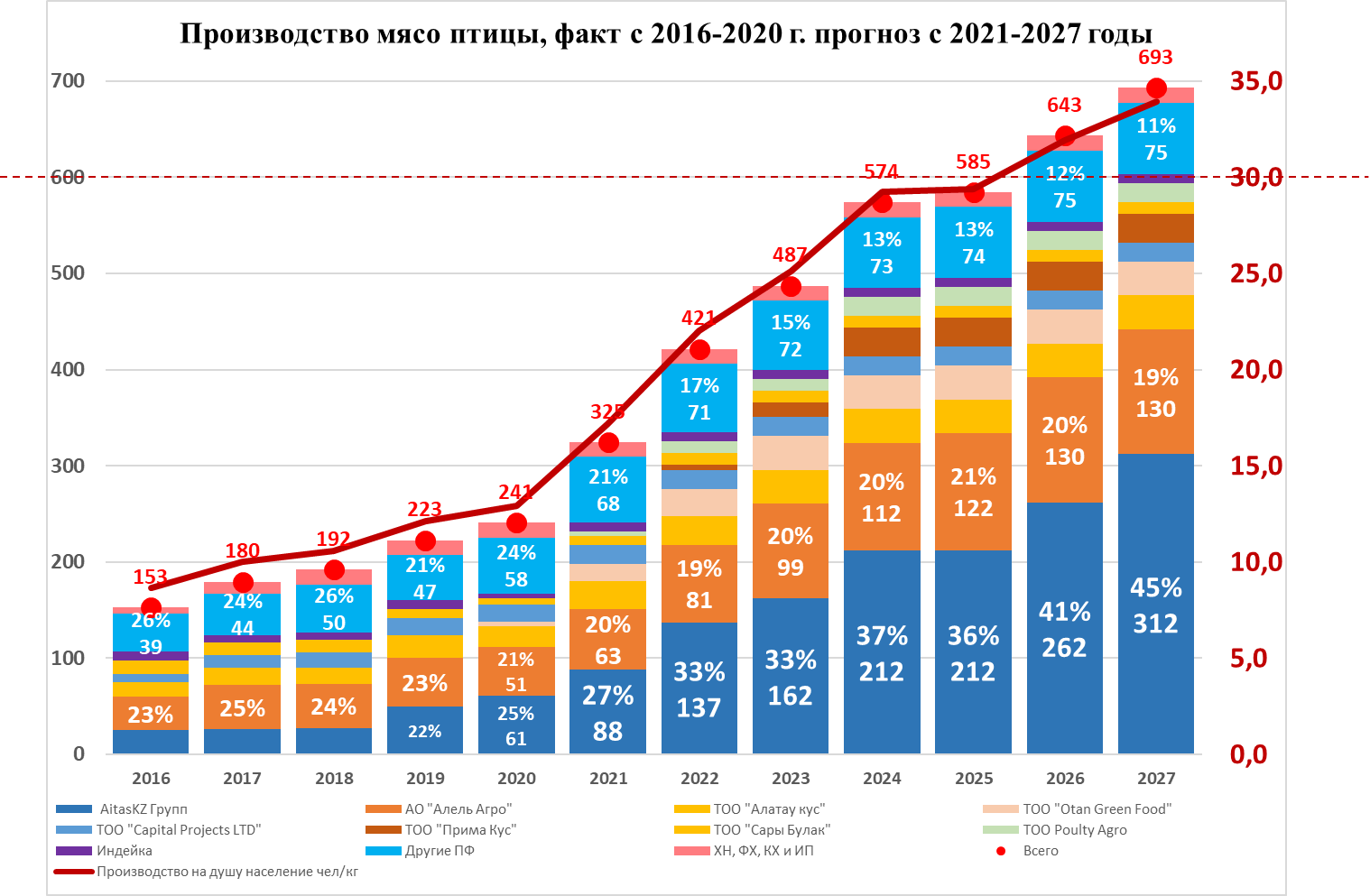 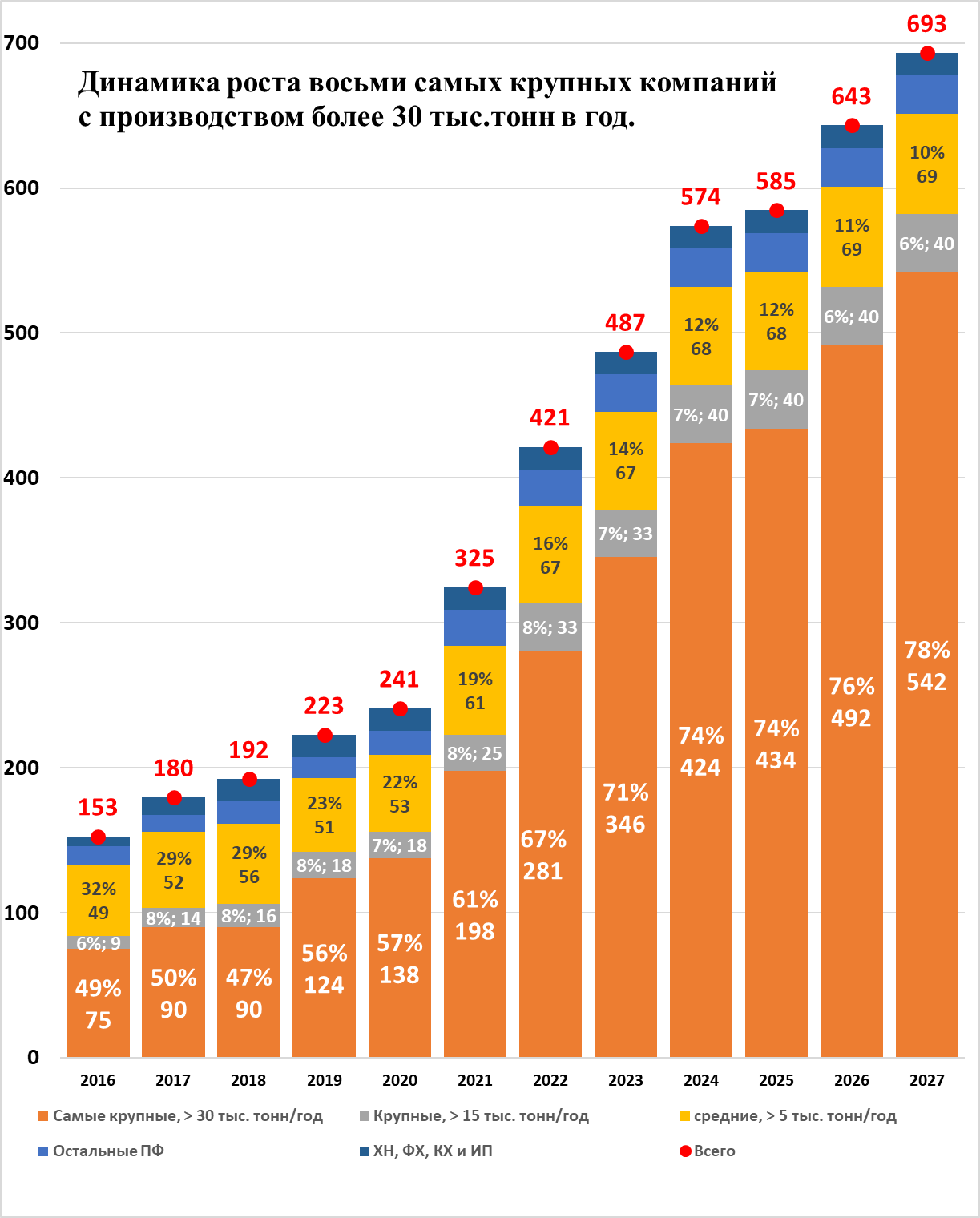 Анализ производства мяса птицы показывает:
Крупные компании стабильно наращивают объемы;
Прогноз на дальнейщий рост объемов производства намерены осуществлять компании действующие и новые с мощностью выше 30 тыс. тонн;
8 компаний планируют производить почти 80% мяса птицы в Казахстане.
Вывод.
Плюсы:
Улучшение производственных показателей за счет тиражирования опыта;
Возможное улучшение эпизоот. Ситуации за счет усиления требований по биобезопасности.
Источник: Комитет по статистике МНЭ РК
Проект программы развития птицеводства на 2022-2026 годы
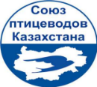 17
Прогноз производства продукции птицеводства до 2027 года
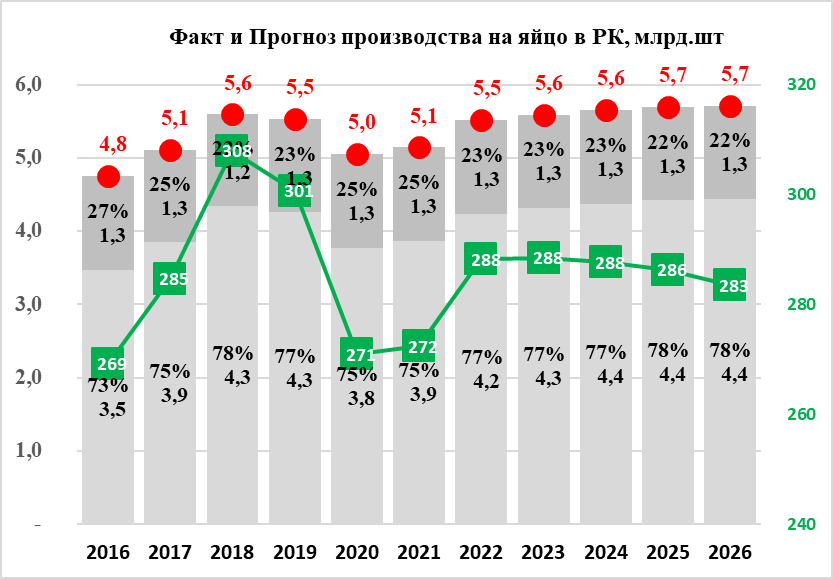 Анализ производства пищевого яйца показывает:
 
Производство яйца пищевого -  в 2020 году имеет спад производство из-за вспышки птичьего гриппа:
В 2021 году производство не восстановится в полном объеме после полного уничтожения птицы на фабриках из-за болезни;
С 2021 года прогнозируется рост производства до 2026 г. - 5 7 млрд. яиц и сохраняется на одном  уровне, тем самым обеспечивая  производство на душу населения – более 280 штук;
С ростом численности населения обеспеченность сокращается, но сохраняется на уровне мировых показателей;
Промышленное производство занимает 77% от общего производство яйца;
ВЫВОД:

Дальнейшее развитие яичного  направления необходимо осуществлять через глубокую переработку и экспорт
Источник: Комитет по статистике МНЭ РК
Проект программы развития птицеводства на 2022-2026 годы
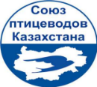 18
Прогноз потребления в Казахстане, экспорта-импорта продукции птицеводства
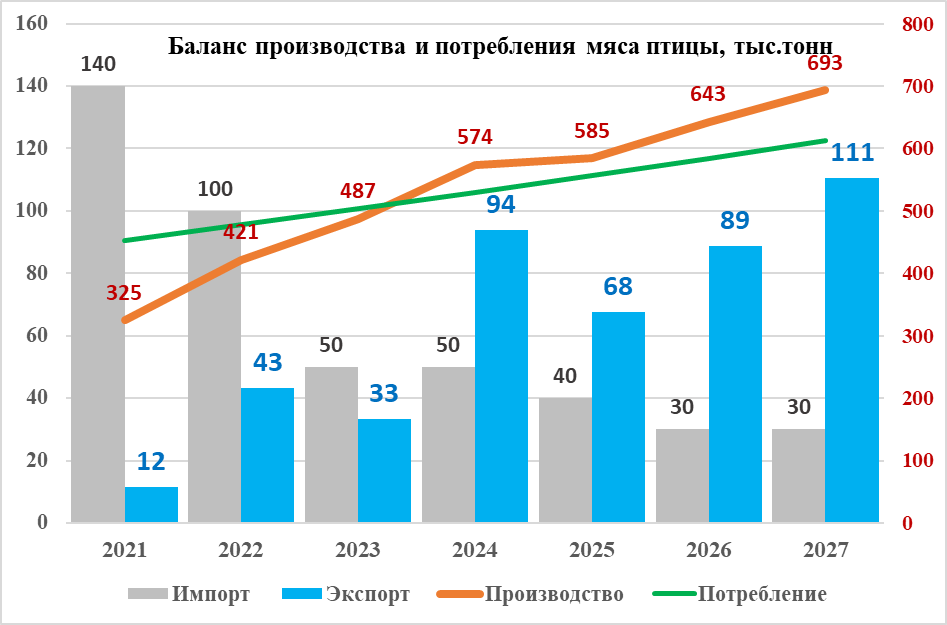 Прогноз потребления мяса птицы и пищевого яйца в РК
Экспорт мяса птицы к 2027 году достигнет 110 тыс .тонн при  сокращении импорта доя 30тыс.тонн в год 

Экспорт яйца пищевого  сокращается в связи с прогнозом роста населения, расчет экспорта произведен на основании статданных.
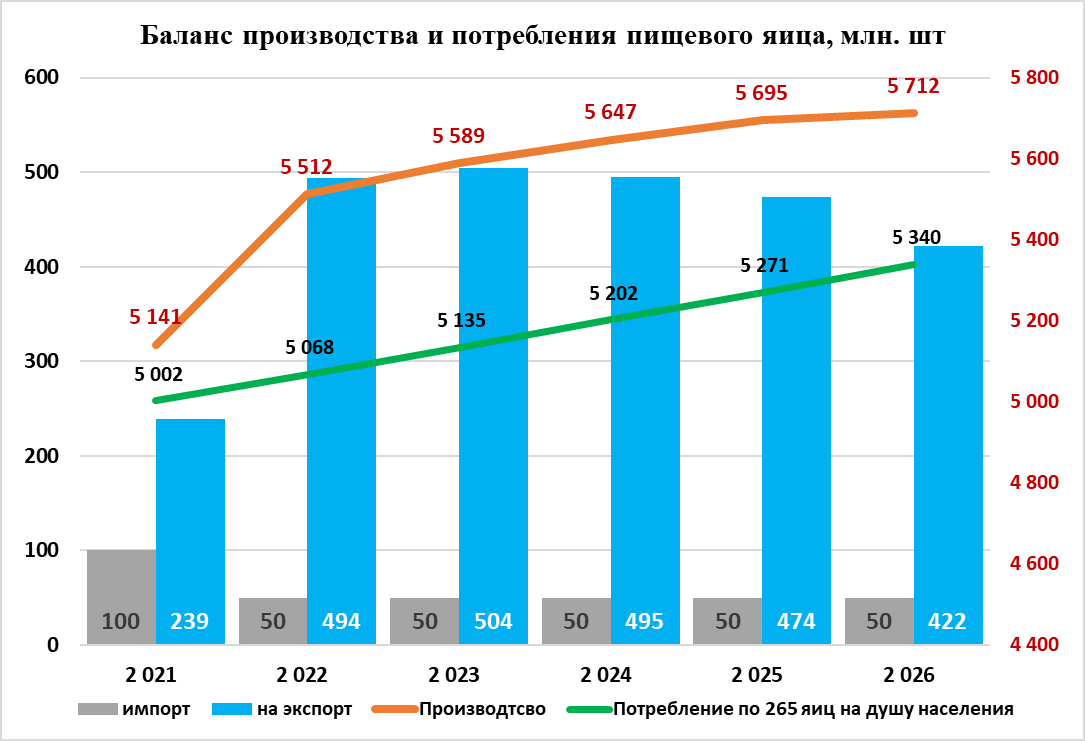 19
Проект программы развития птицеводства на 2022-2026 годы
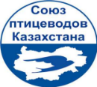 Прогноз инвестиций в основной капитал птицеводства, потребность в заемном капитале, гос.поддержки
Сводная информация с проекта от 02.02.2021 «Концепции развития АПК РК на 2022-2026 годы»
Как видно из анализа вышеуказанных таблиц:
Уровень самообеспеченности продовольственных товаров у мяса птицы один из низких в Казахстане, 58% в 2019году;
Уровень обеспеченности мясного животноводства составляет практически 100%;
Доля господдержки в виде субсидирования в проекте на 2022-2026 годы низкий в птицеводстве, 7% от общего объема;
Доля льготного кредитования птицеводства составляет всего 5%.
20
Проект программы развития птицеводства на 2022-2026 годы
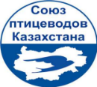 Прогноз инвестиций в основной капитал птицеводства, потребность в заемном капитале, гос.поддержки
Сводная информация с проекта от 02.02.2021 «Концепции развития АПК РК на 2022-2026 годы»
Предложения СПК в настоящем проекте:
Расчетные данные с проекта развития птицеводства СПК на прирост мяса птицы 319 тыс. тонн в 2022-2026 годы
Расчетные данные произведены на следующих исходных данных для всех участников- производителей:
Прироста объемов производства мяса птицы 319 тыс. тонн, отсутствия прироста мощностей по производству пищевого яйца;
Возмещение 7% (9%, 10%) процентной ставки;
Закупа годового объема зерновых, шрота подсолнечного в период сбора урожая с привлечением льготного кредитования под 2 % на ¾ объема;
Инвестиции в основной капитал – 2000 USD на тонну мяса;
Кредитование инвестиций на условиях: собственный капитал -25%, заемный – 75%
21
Проект программы развития птицеводства на 2022-2026 годы
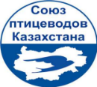 Ожидаемые ключевые показатели развития птицеводства до 2027 года
Основные экономические показатели изменения за 5 лет, при реализации программы поддержки развития птицеводства:

Рост ВВП + 366млрд. тг  или 1,9 раза 

Рост экспортной выручки +78 млрд. тг или в 7 раза

Рост рабочих мест 9800 или в 1,6 раза. Прогноз производительности труда 66,5 тыс. доллар/человек
Проект программы развития птицеводства на 2022-2026 годы
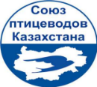 22
Предлагаемые меры для усиления уровня биобезопасности в птицеводстве РК
Проект программы развития птицеводства на 2022-2026 годы
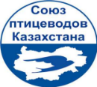 23
Предлагаемые меры для усиления уровня биобезопасности в птицеводстве РК
Проект программы развития птицеводства на 2022-2026 годы
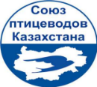 24